Неизвестные герои России
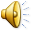 Мы – пожарные!
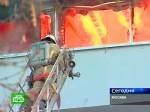 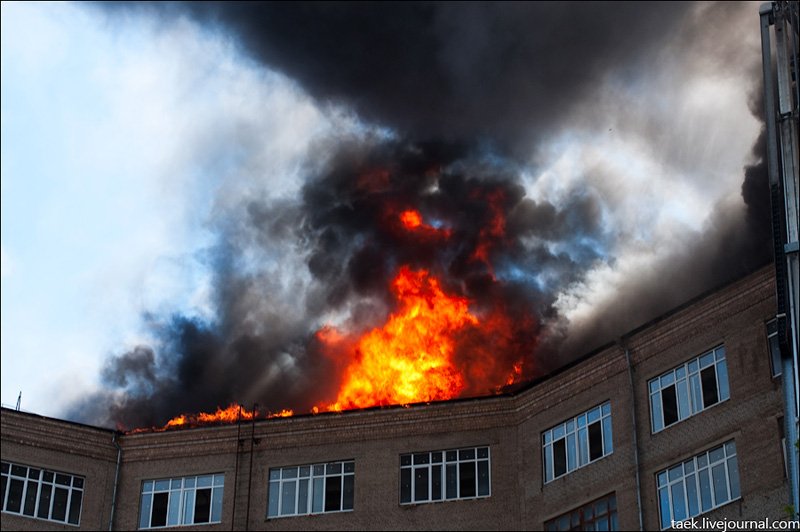 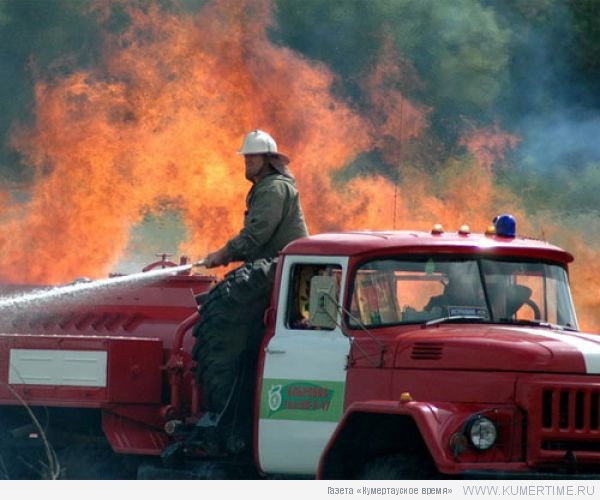 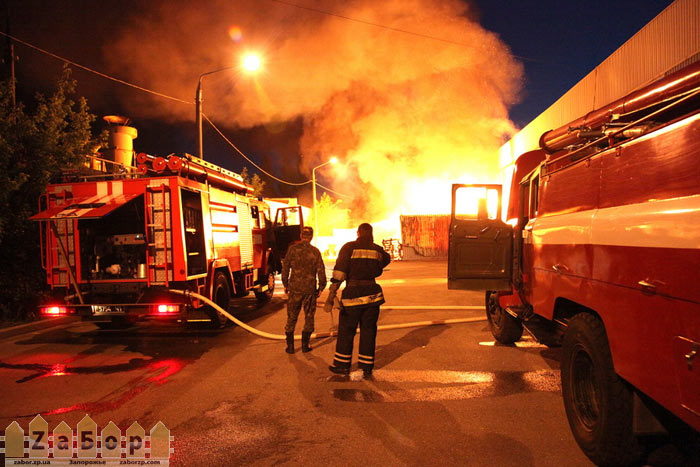 Погиб при исполнении служебных обязанностей…
Чернышёв
Евгений Николаевич
(1963-2010)
    Начальник службы пожаротушения города Москвы.
Погиб, спасая людей из горящего бизнес-центра столицы.
Самойлов 
Вадим Анатольевич
(1961-1991)
Старший лейтенант, начальник караула  в пожарной охране.
Погиб при тушении пожара в гостинице «Ленинград».
Сергей Ижик                 Вилнис Штейнитис(1969-2013)                        (1975-2013)Погибли при разборе завалов после обрушения магазина Maxima.
Вечная память героям!